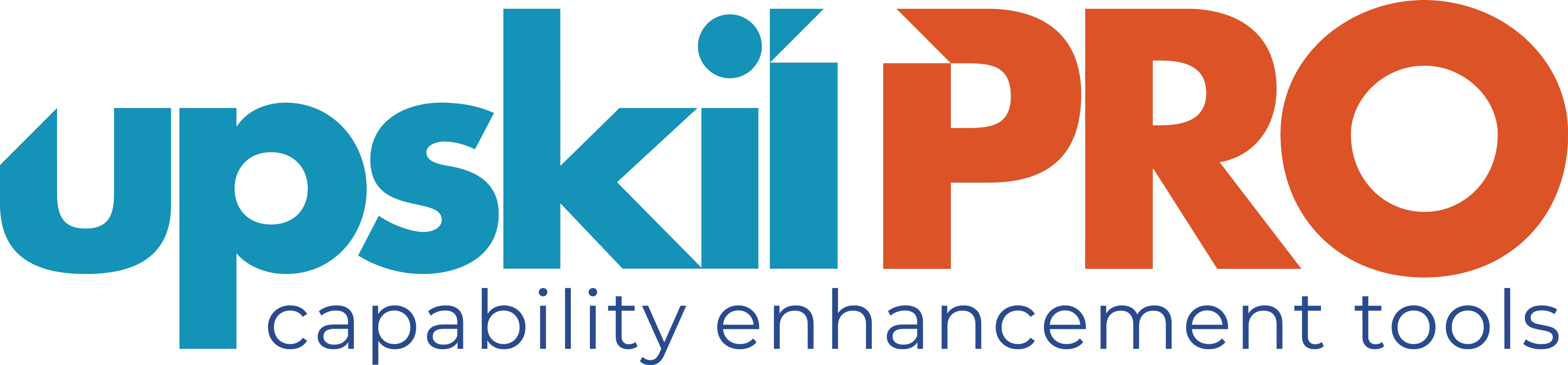 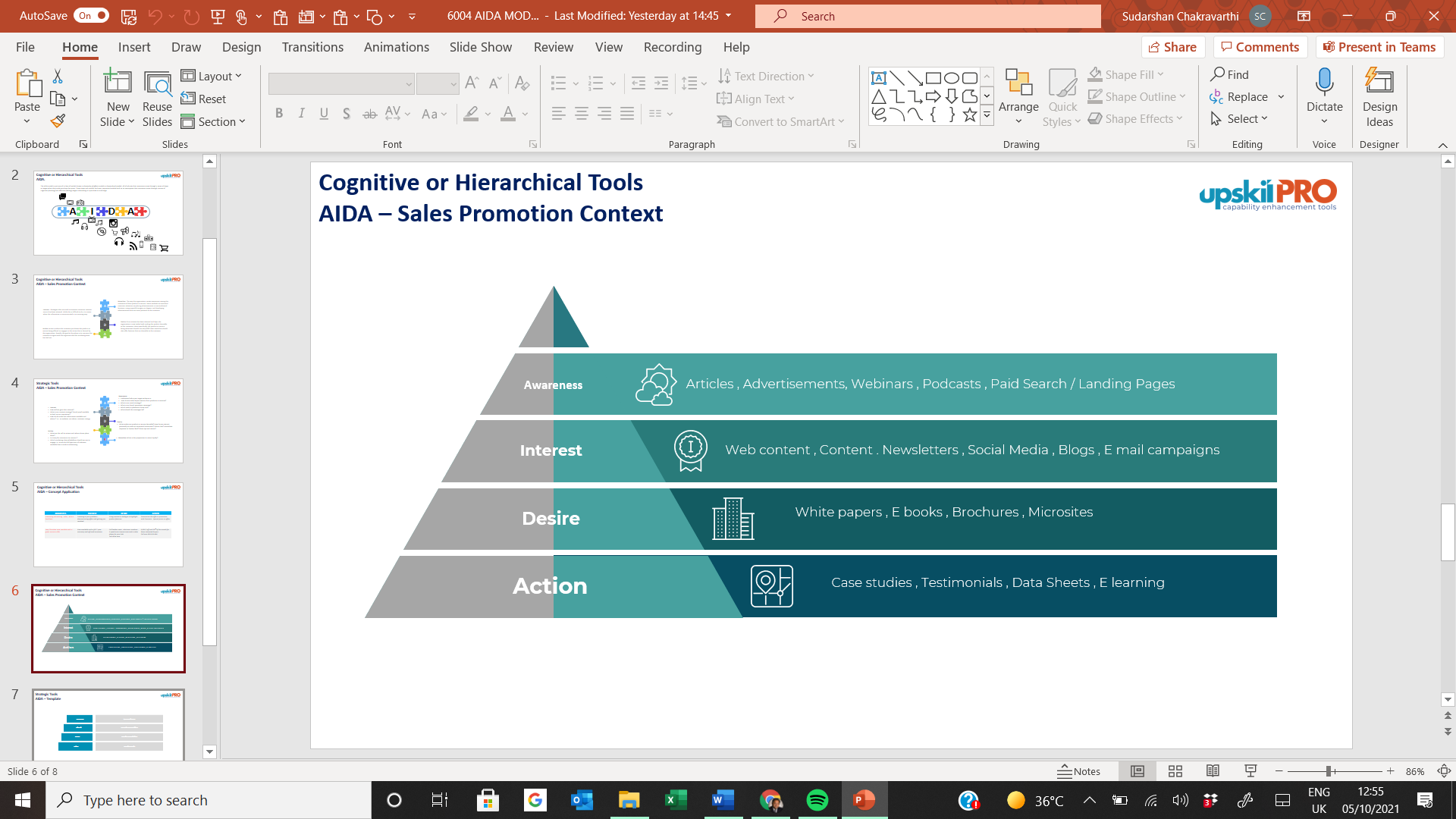 AIDA Model
Identify the stages that an individual goes through during the process of purchasing a product.
UpskilPRO e Institute for Sales & Marketing
Tools, Content & Templates 
Hand built using experience & Insight
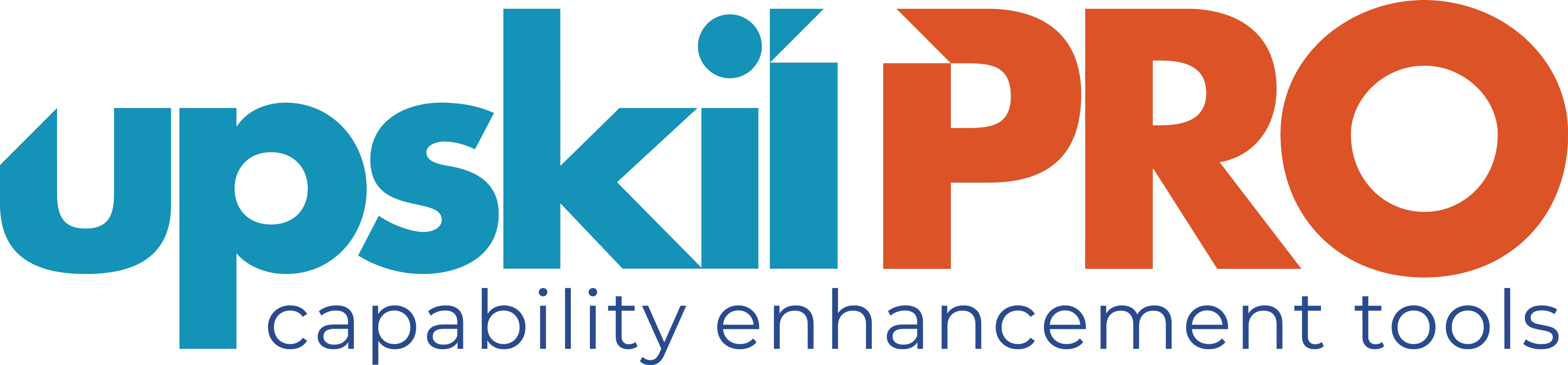 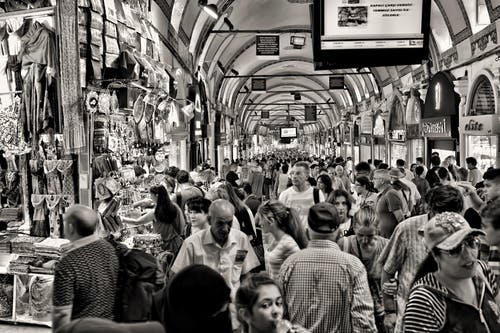 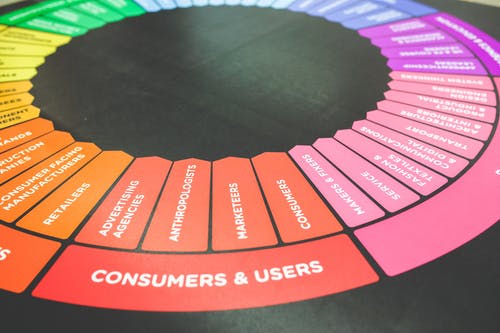 Created by 
ex-Procter & Gamble, Rothmans,  BAT, Gillette, Nokia, 
Microsoft & 3M managers.
UpskilPRO tools are designed in easy-to-use solutions, all you need to do is download the tool and get to work immediately . All UpskilPRO material has taken 100’s of hours and many 1000’s of $ to build , all this expertise and content is brought to you for a fraction of the cost to help professionals enhance their capability.

	core areas which are best suited to improve using our tools: 

Subject matter expertise 
Best practices
Analytical output & charting 
Prioritization
Process
Capability enhancement tools for 
              Consumer Marketing, Trade Marketing & 
Sales excellence professionals.
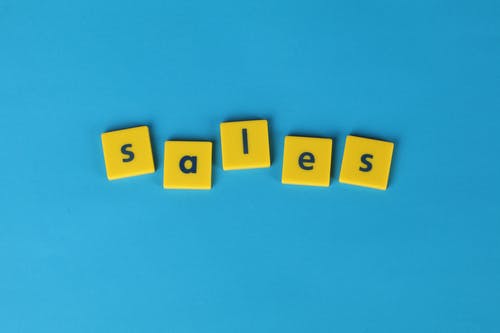 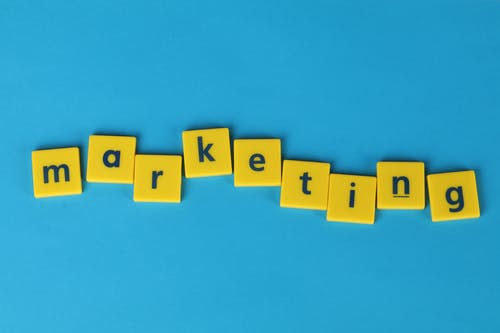 Tools in one place to get 10X productive now.
www.upskilpro.com
2
Job Descriptions

Develop roles clearly and completely  across varying levels of experience
Agreements

Draft your business agreements across a variety of areas
KPI’s
Performance indicator, a quantifiable measure of performance over time versus a specific objective.
Templates

Templates are designed based gather information in a structured manner
Strategic tools 

These tools are  recognised the world over in business schools, consulting firms and companies who plan strategically.
Content Modules
 
Best practice material in power point for use as a knowledge base in business training , planning and execution .
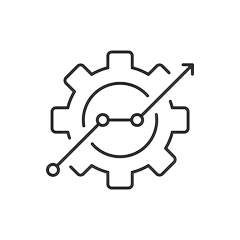 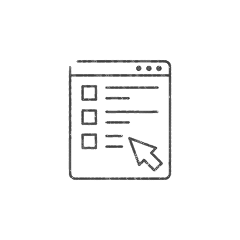 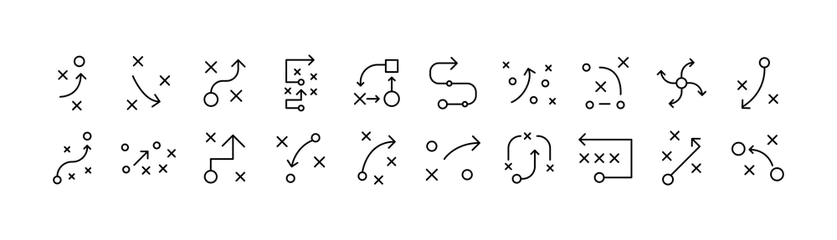 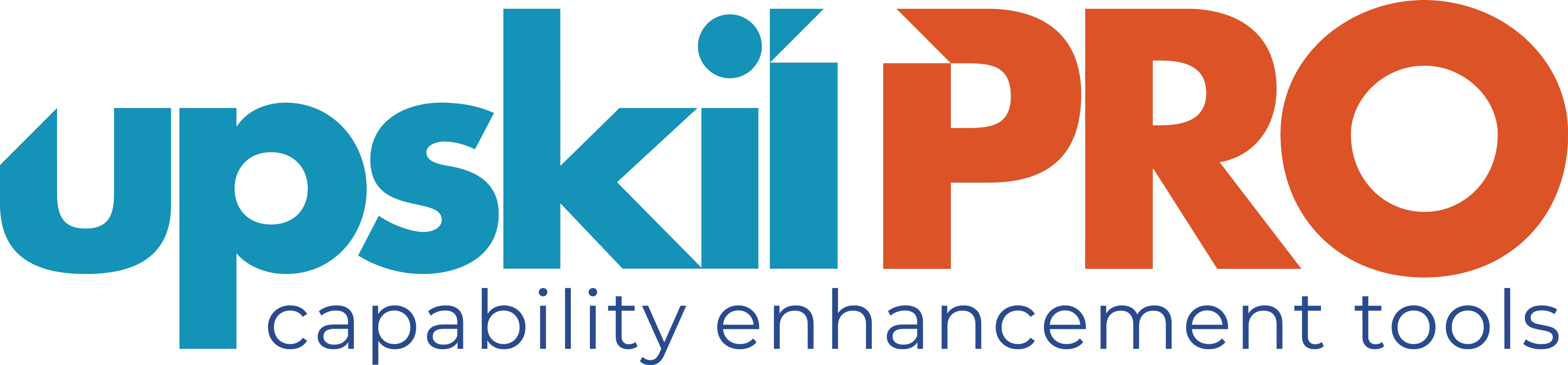 Gain a competitive edge using the best tools and techniques to build a better you .
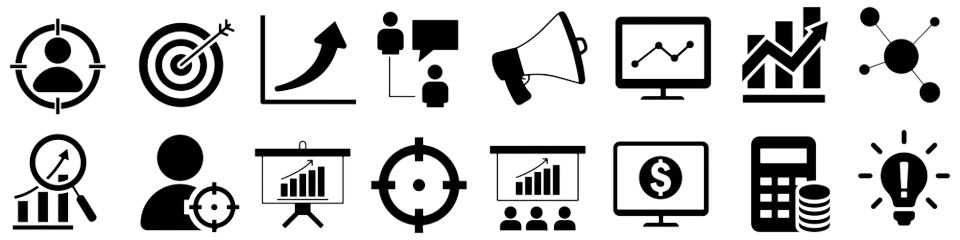 Scorecards 

Designed as functional or subject indicators across a variety off situations to enable performance of situational evaluation versus aligned standards.
Analytical Tools 

Interactive excel tools on specific business areas based on your data inputs delivered in a workbook model with instructions.
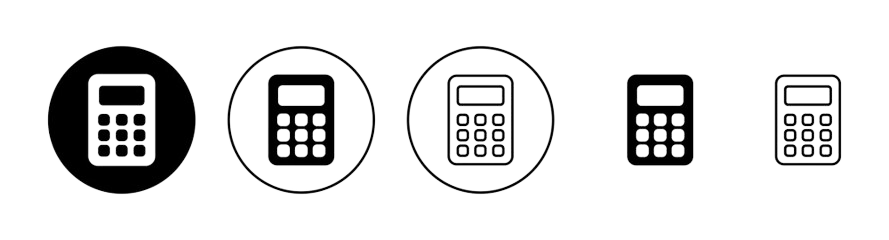 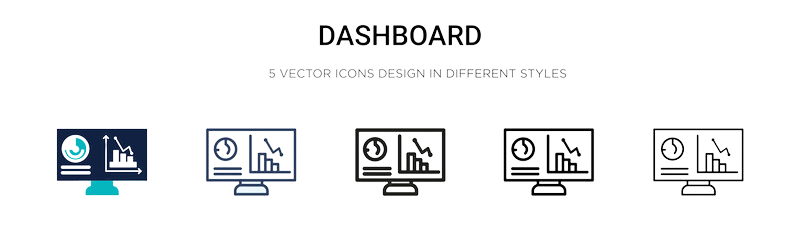 Assessments

Assessments are designed around specific areas to conduct reviews  and will center around a benchmark reviewing individuals or functions
Calculators 

calculate the right ratios for businesses looking for benchmarks in a variety of situations
Research 

Research tools for sales and marketing engagement
Checklists

Designed around achieving milestones in a sequential manner.
2017
2018
100’s of tools grouped in 12 categories, 50 tool types and 12 business functions in 1 place.
get 10X productive now !
Functions
Categories
Types
Analytical Tools
Business Development
Customer Acquisition
Margins
Partner Search
Reports
Category Management
Advertising
Agreements
Agreements
Customer Management
Market Analysis
Persona Development
Retail Measurement
Channel Management
Assessments
Analytics
Distribution
Market Development
Planning
Reviews
Distribution
Content Modules
Barriers
Distributor Management
Market Research
Positioning
Sales Management
Distributor Management
Checklists
Business Reviews
Forecasting
Market Segmentation
Pricing
Scorecards
General Management
Calculators
Business Intelligence
GAP Analysis
Market Size
Prioritization
Segmentation
Key Account Management
Job Descriptions
Channels
Go To Market
Marketing
Product Development
Six Sigma
Marketing
KPI’s
Communication
Job Descriptions
Marketing Comms
Product Life Cycle
Socio Economic Classification
Marketing Operations
Research
Competitive Evaluation
Key Account Plans
Merchandising
Profit & Loss
Territory Design
Sales Management
Strategic Tools
Competitive Intelligence
Management Summary
New Market Entry
Promotions
Trade Marketing
Shopper Marketing
Scorecards
Trade Marketing
Templates
AIDA Model
Identify the stages that an individual goes through during the process of purchasing a product.
Cognitive or Hierarchical Tools 
AIDA.
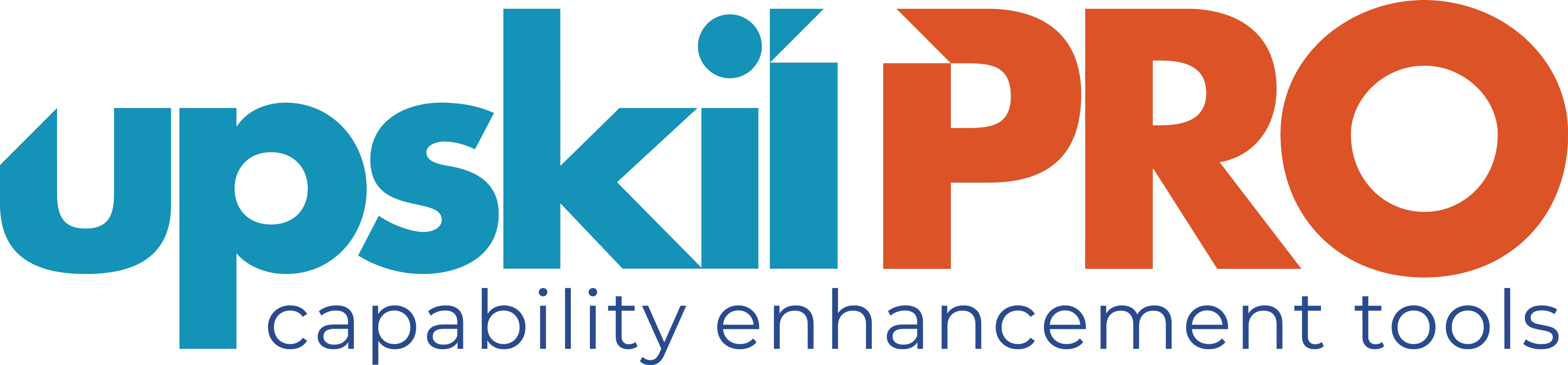 The AIDA model is just one of a class of models known as hierarchy of effects models or hierarchical models, all of indicate that consumers move through a series of steps or stages when they make purchase decisions. These steps and models are linear, sequential models built on an assumption that consumers move through a series of cognitive (thinking) and affective (feeling) stages culminating in a purchase or trial stage.
A
I
D
A
Strategic Tools 
AIDA – Template
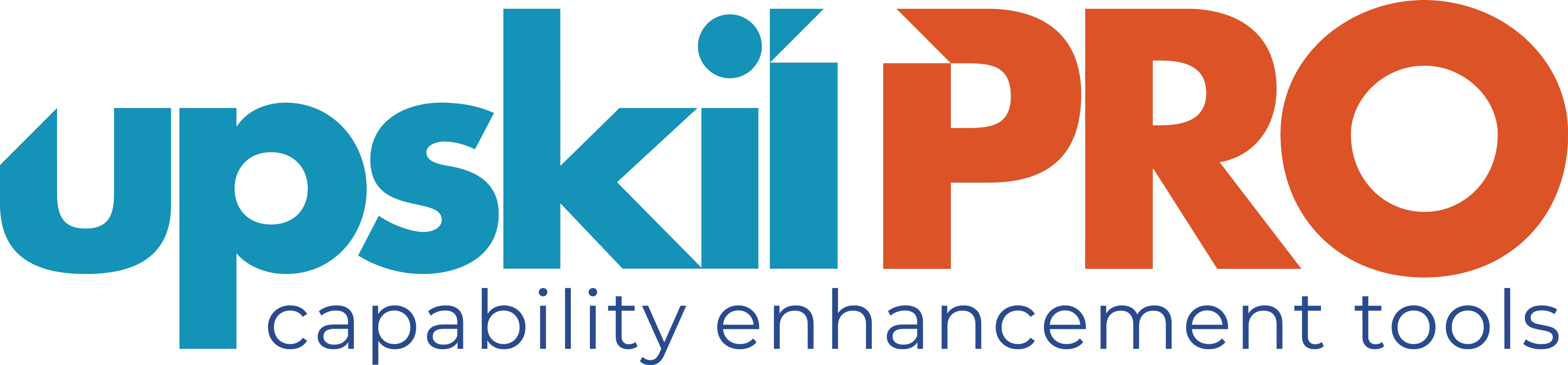 No of customers
Awareness
Diversity of competitors
Interest
Industry concentration
Desire
Industry growth
Action
Cognitive or Hierarchical Tools 
AIDA – Sales Promotion Context
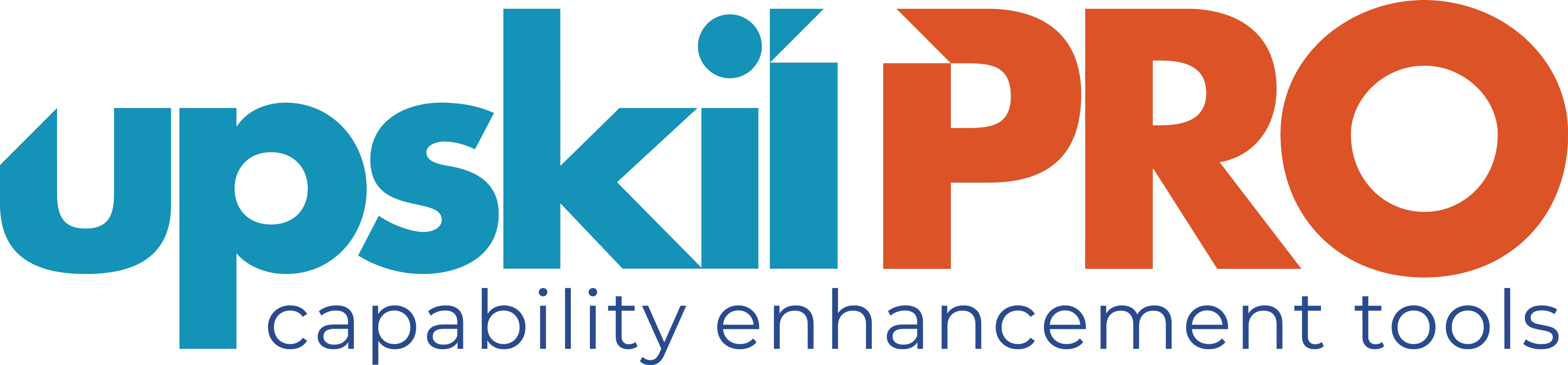 A
I
Attention:  The way the organization creates awareness among the customers of their product or service. Some methods to command consumer attention are placing advertisements in non-traditional locations, using impactful imagery or slogans, and developing advertisements that are more personal to the customer.
D
Interest:  Strategies that are used to maintain consumer interest once it has been attained. While this is difficult to do, it is easier when the information is communicated in an amusing way.
A
Desire: Once interest has been attained and kept; the organization is now tasked with making the product desirable to the customers. More specifically, the product or service being advertised should not only fulfill client needs but should also offer features that are desirable to the customer.
Action: Action is where the customer purchases the product or service being offered or engages in the action that is desired by the organization. Broadly, the goal at this phase is to convince the customer to agree with the argument that the marketing team has laid out.
Strategic Tools 
AIDA – Sales Promotion Context
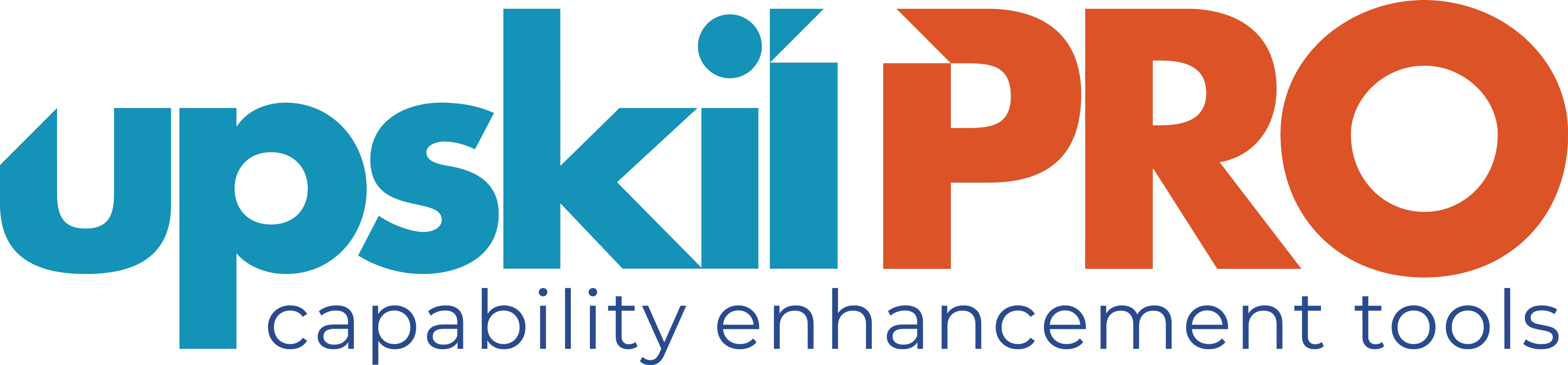 A
R
Awareness
Understand who your target audience is.
 How do we make buyers aware of our products or services? 
What is our reach strategy? 
What is our brand awareness campaign? 
Which tools or platforms do we use? 
What should the messages be?
I
Interest
How will we gain their interest? 
What is our content strategy? Social proof available to back up our reputation?
How do we make this information available and where ? i.e.. on website, via videos, customer ratings,
D
A
Desire
What makes our product or service desirable? How do we interact personally to make an emotional connection? Online chat? Immediate response to Twitter feed? Share tips and advice?
Action
What are the call to actions and where do we place them? 
Is it easy for consumers to connect ?
Which marketing channel/platform should we use to engage i.e. across the full spectrum of solutions available from e mails to advertising .
Retention: What is the proposition to retain loyalty?
Cognitive or Hierarchical Tools 
AIDA – Concept Application
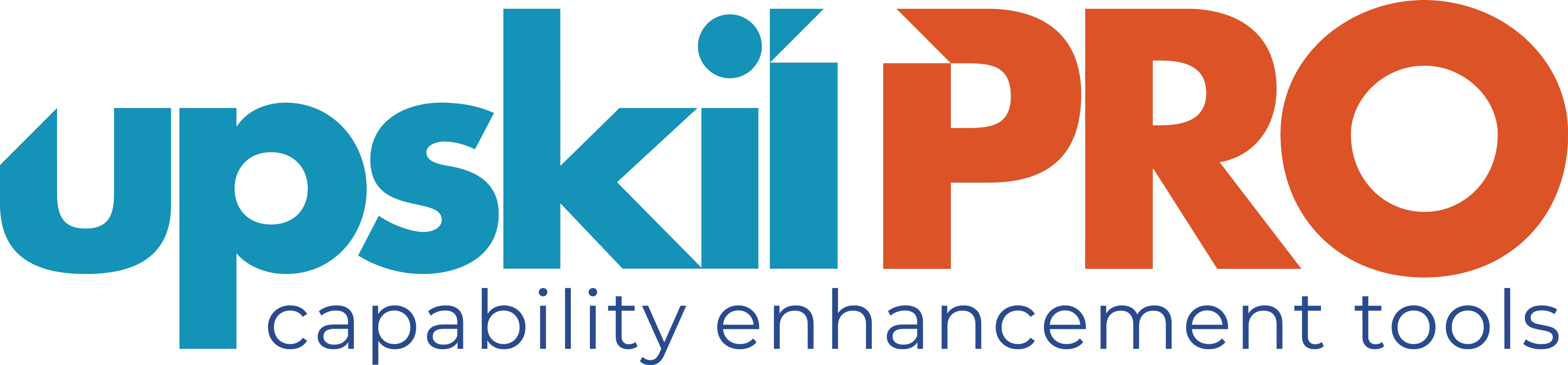 Cognitive or Hierarchical Tools 
AIDA – Sales Promotion Context
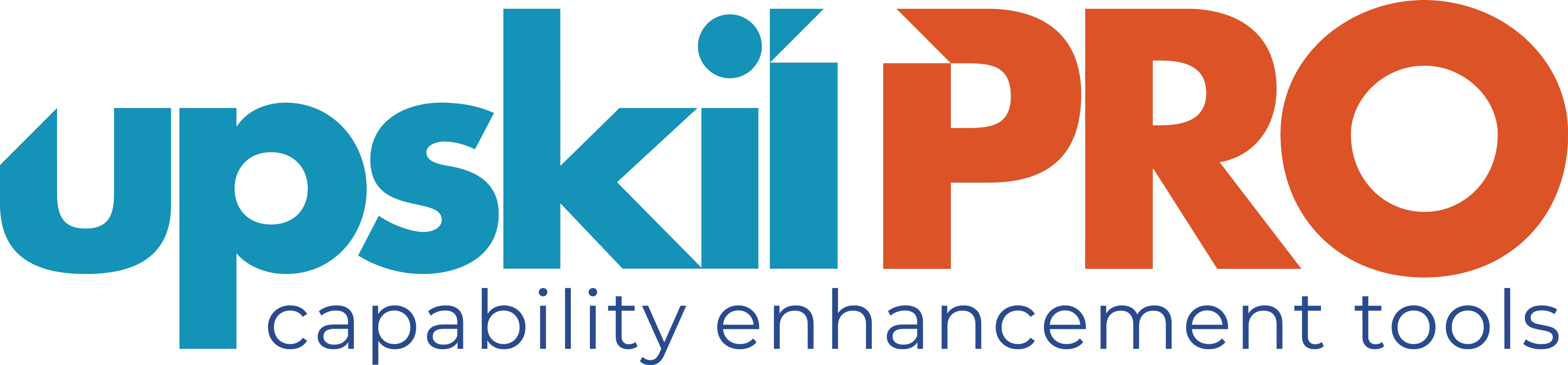 Articles , Advertisements, Webinars , Podcasts , Paid Search / Landing Pages
Awareness
Web content , Content . Newsletters , Social Media , Blogs , E mail campaigns
Interest
White papers , E books , Brochures , Microsites
Desire
Case studies , Testimonials , Data Sheets , E learning
Action
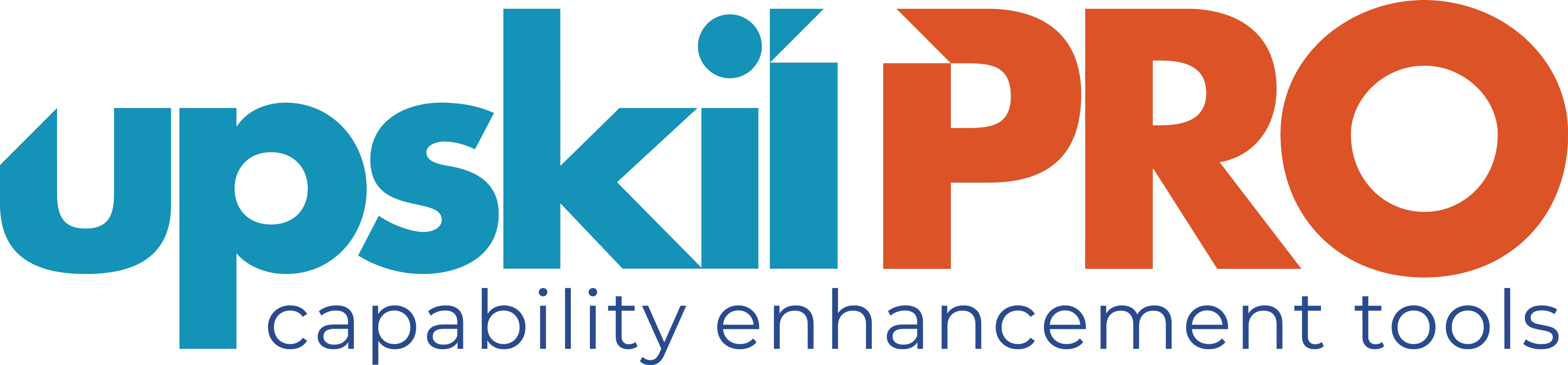 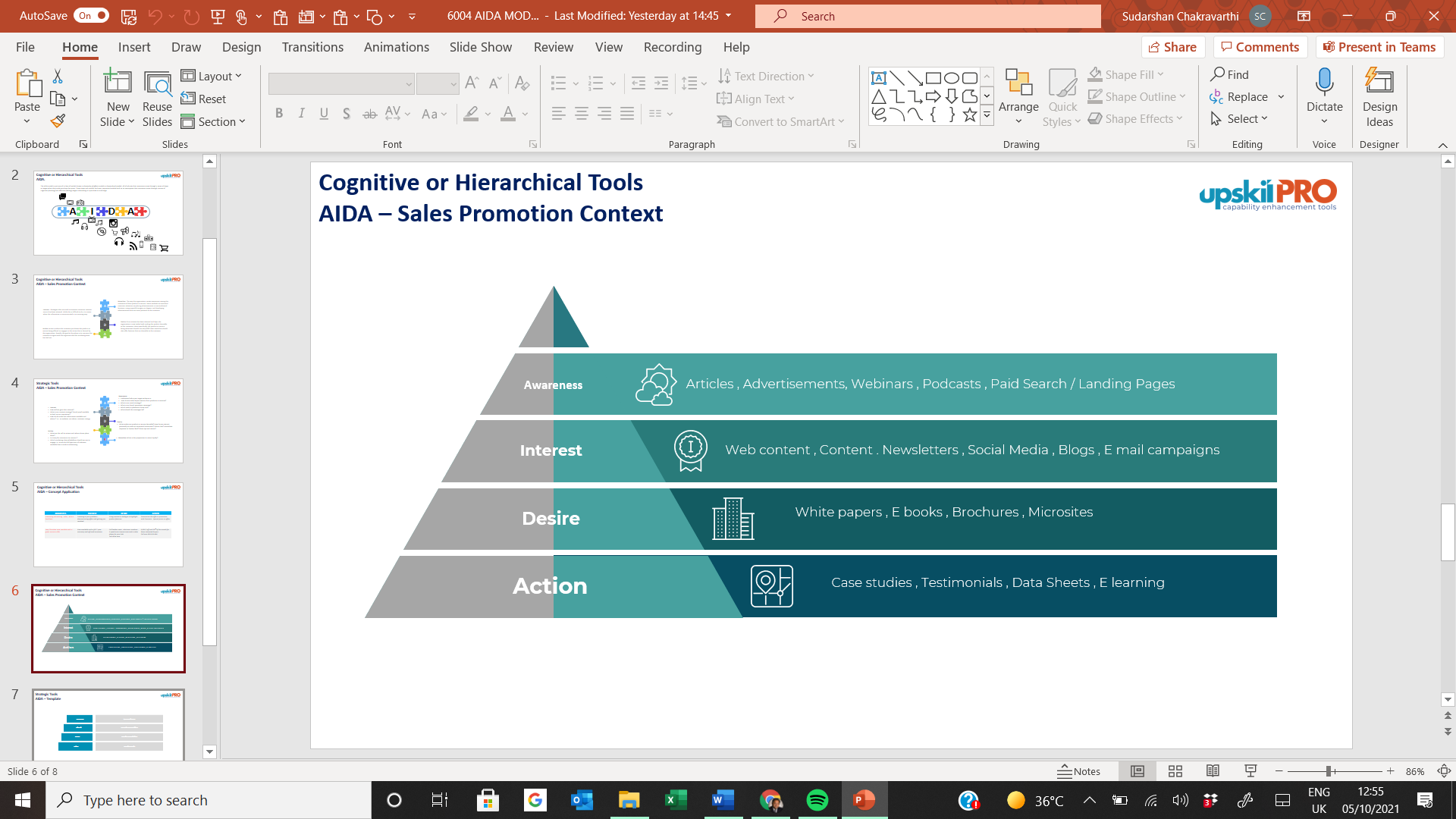 AIDA Model
Identify the stages that an individual goes through during the process of purchasing a product.
UpskilPRO e Institute for Sales & Marketing
Tools, Content & Templates 
Hand built using experience & Insight